การประชุมโครงการสร้างหลักประกันสุขภาพ แรงงานต่างด้าว ๓ สัญชาติ (เมียนมาร์ ลาว และกัมพูชา
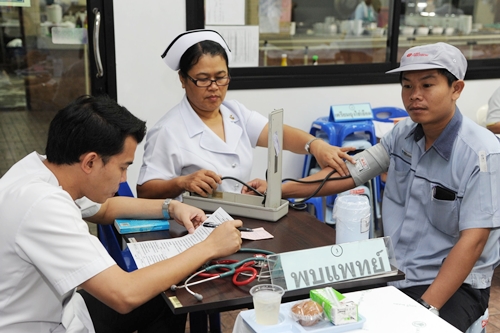 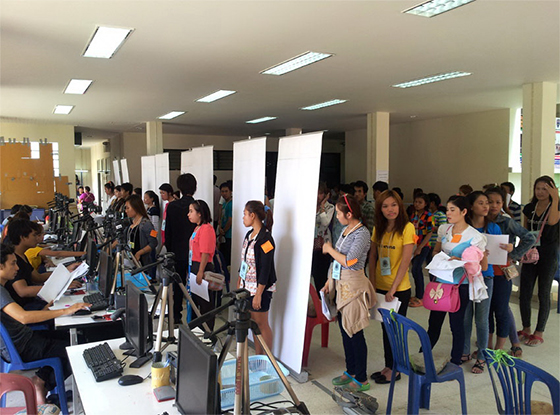 วันอังคารที่ ๒๑ มีนาคม  ๒๕๖๐
ณ ห้องประชุมสำนักงานสาธารณสุขจังหวัดชัยภูมิ